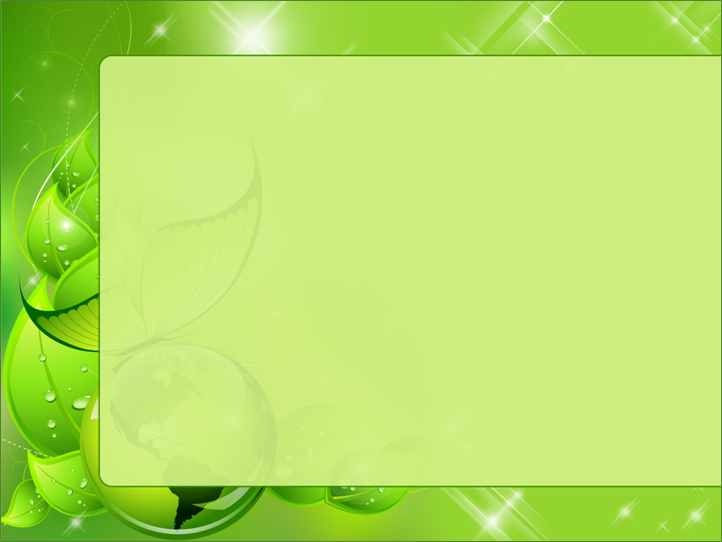 Муниципальное автономное общеобразовательное учреждение муниципального образования город Краснодар средняя общеобразовательная школа №96
Отчёт краевой инновационной площадки
  МАОУ СОШ № 96
 за  2018  год
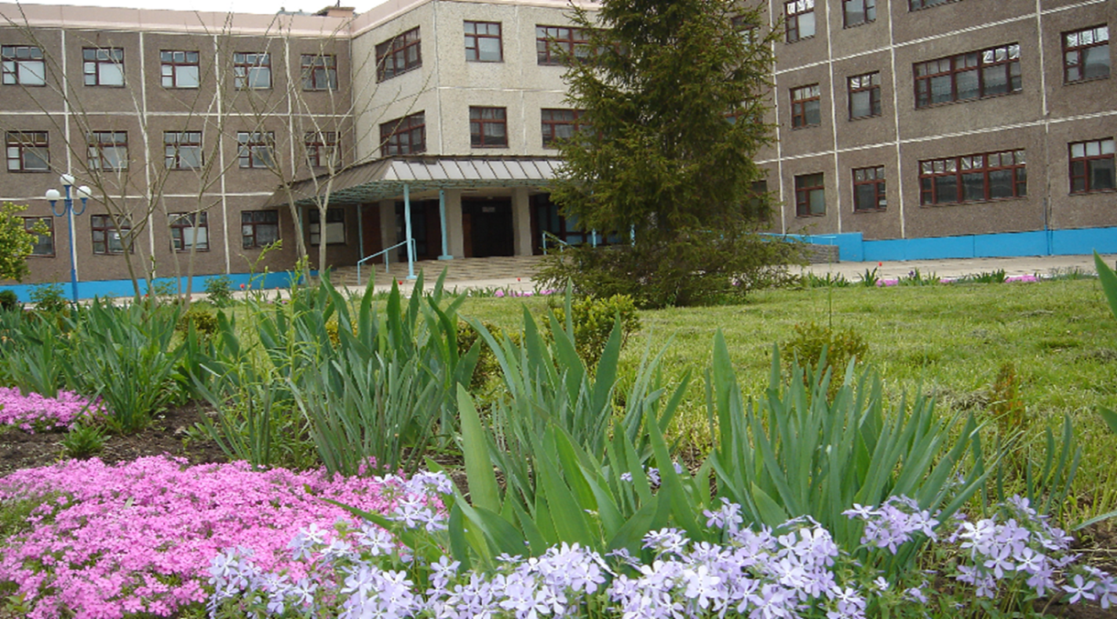 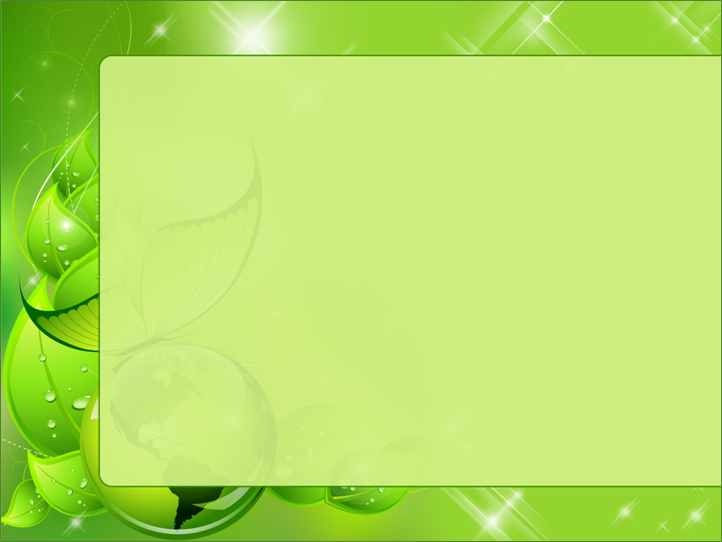 Тема инновационного проекта
« Зелёная школа Кубани»
  как среда успешного формирования экологической компетентности  и социализации  учащихся  в рамках сетевого взаимодействия
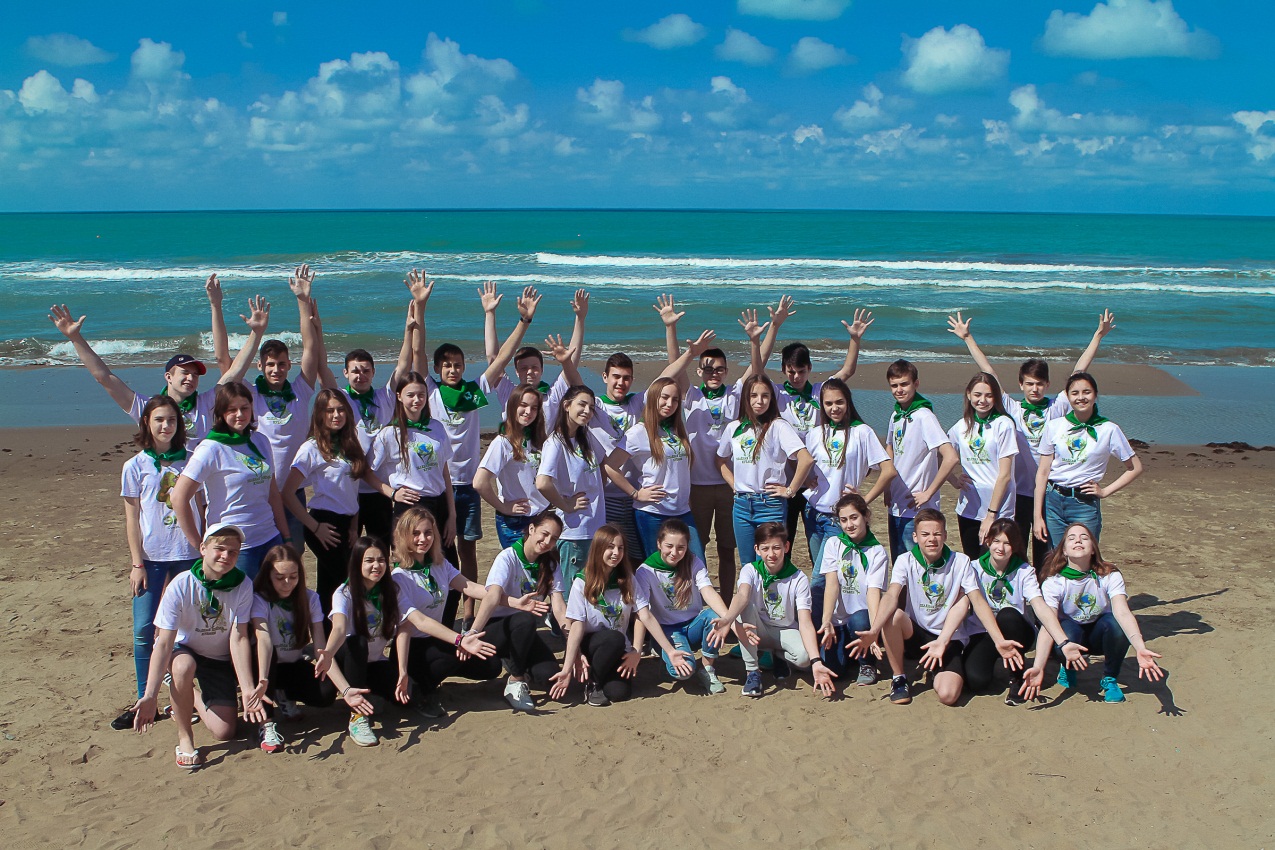 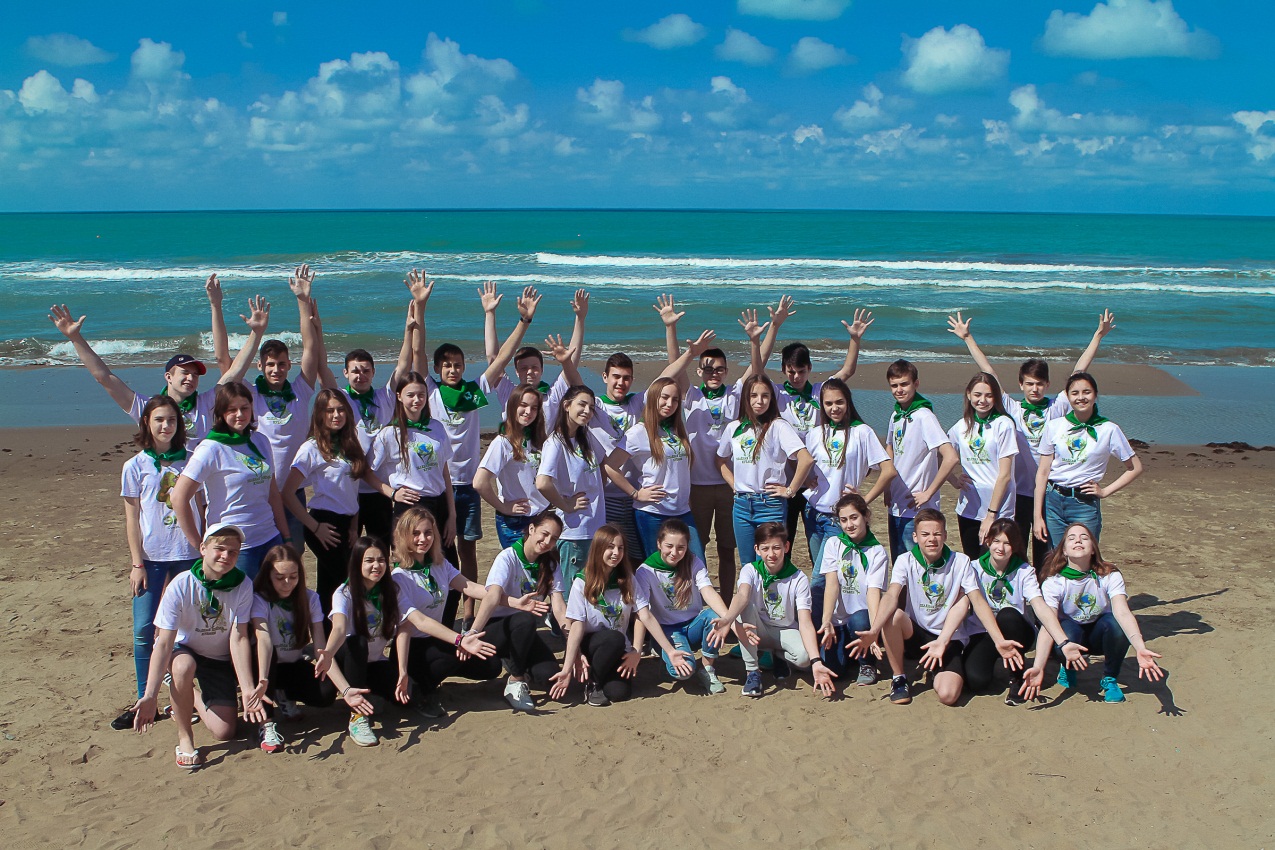 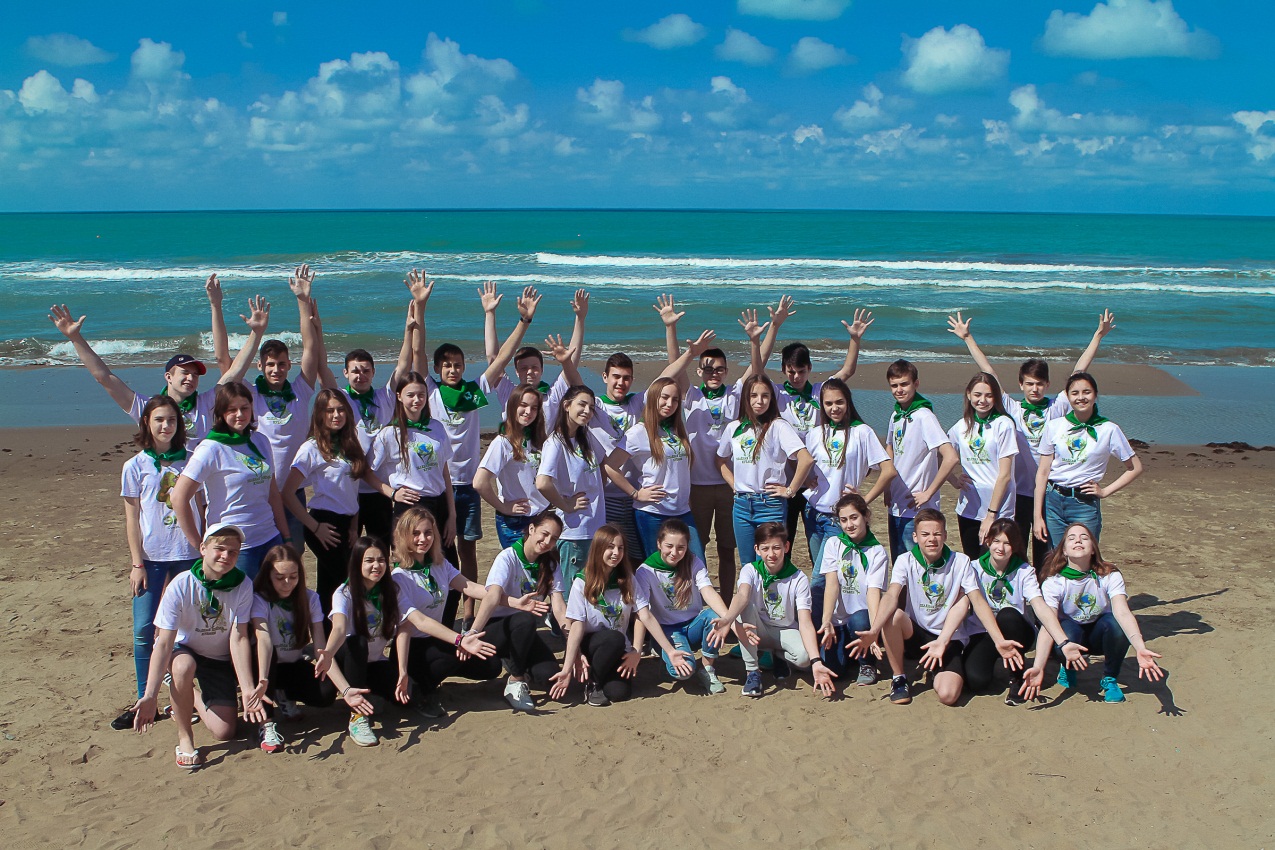 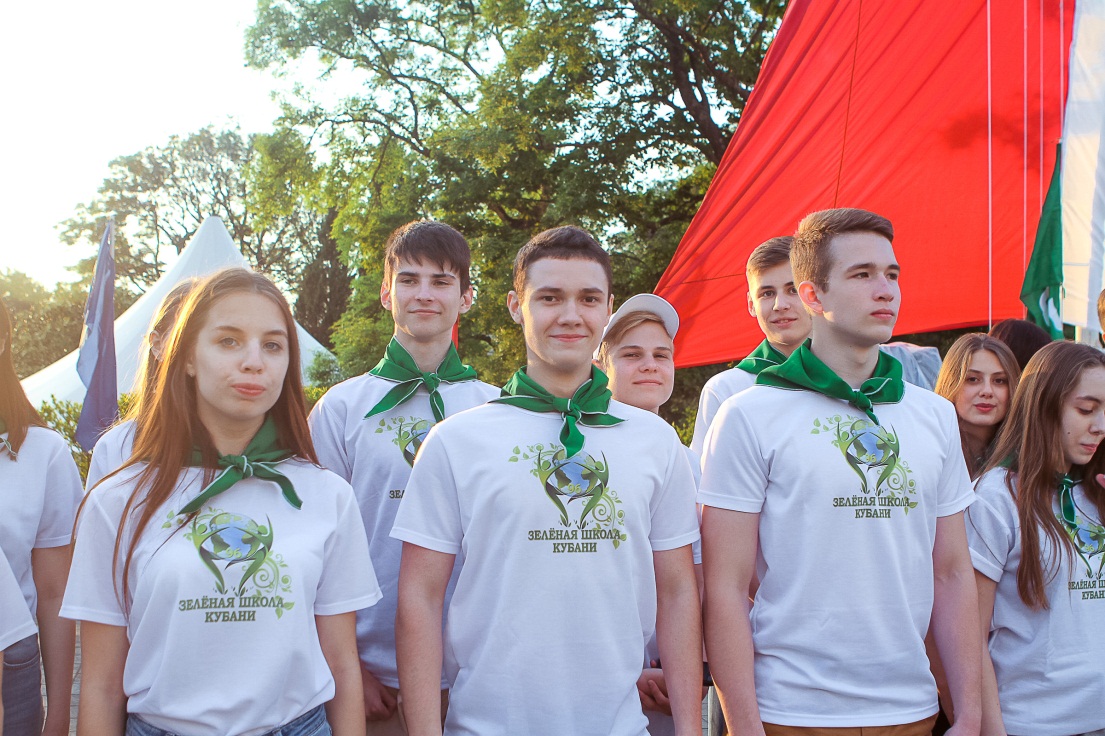 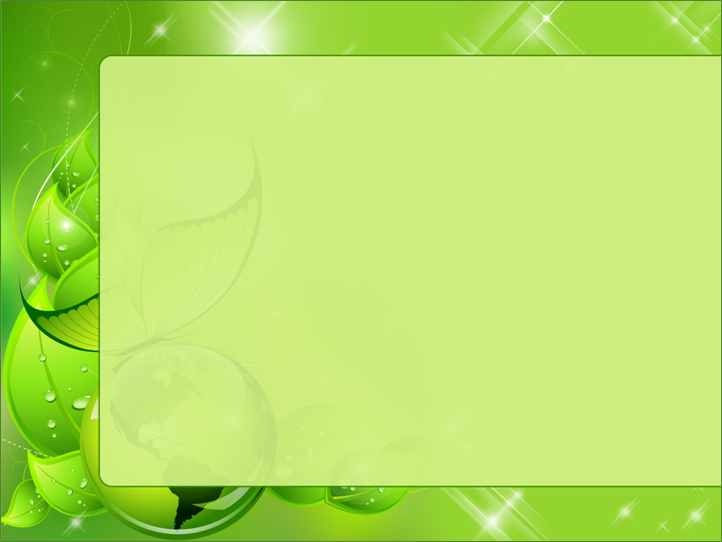 Задачи отчётного периода
Расширение сетевого экологического сообщества  ОО города и края;
Максимальное вовлечение учащихся  ОО в природоохранную, просветительскую и проектно- исследовательскую деятельность, самостоятельное выполнение учащимися социально-ориентированных проектов;
Организация и проведение городских и краевых методических семинаров и  мастер-классов, конференций, акций; фестивалей
Издание методических материалов и рекомендаций  по
       распространению опыта инновационной деятельности;
Развитие социальной интернет-сети; освещение этапов
       реализации проектов   в СМИ;
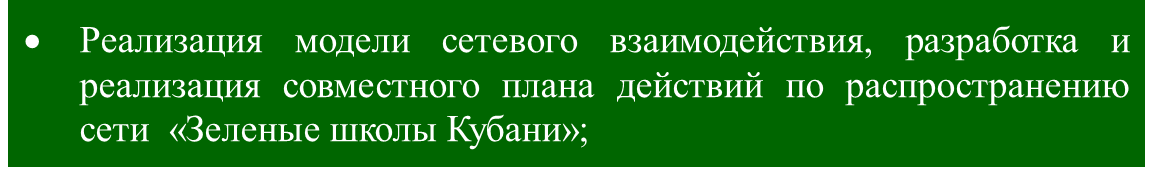 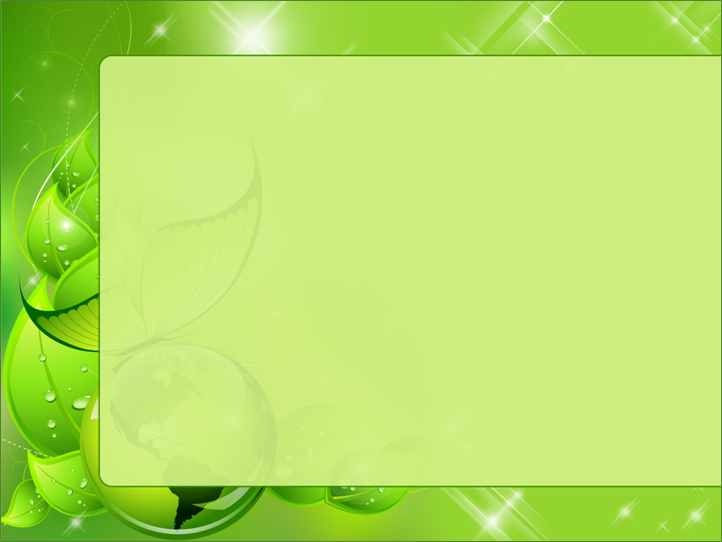 СИСТЕМА ЭКОЛОГИЧЕСКОГО  ОБРАЗОВАНИЯ в МАОУ СОШ №96
Учебная деятельность
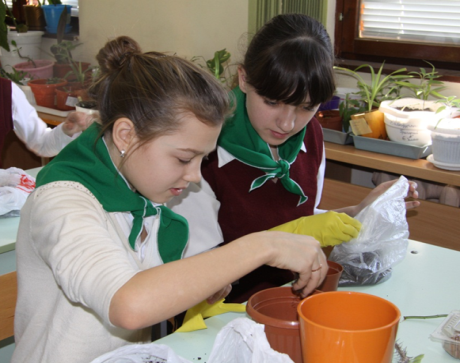 Научно-исследовательская деятельность
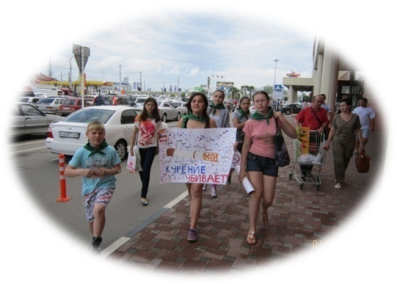 Информационно-просветительская деятельность
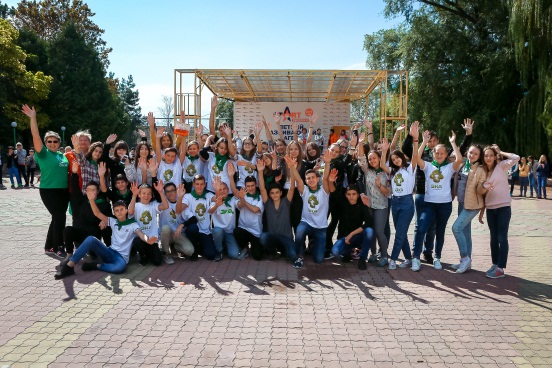 Культурно-массовая и досуговая деятельность
Волонтёрское движение
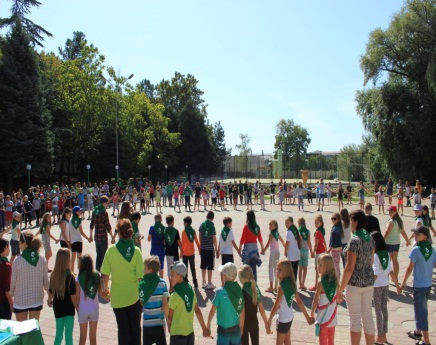 МБОУ СОШ № 42
ЦДТ ПАО
СЕТЕВОЕ СООБЩЕСТВО
МБОУ СОШ № 1
МАОУ СОШ № 98
МБОУ СОШ № 68
МБОУ СОШ № 45
МАОУ СОШ № 66
МАОУ СОШ № 72
МАОУ СОШ № 71
Краснодог
МАОУ СОШ № 100
ДОУ № 100
МКУ Центр МОС
МБОУ СОШ № 76
Библиотека №12
МАОУ СОШ № 75
МБОУ гимназия №18
МАОУ СОШ № 96
МБОУ СОШ №95
ГБОУ ДОД ЭБЦ КК
МБОУ СОШ № 77
МБОУ гимназия №33
МО Староминский   район
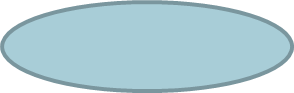 МО Крыловский район
ООО «Кубань- папир»
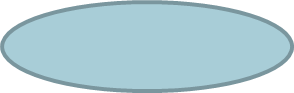 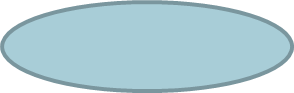 МО г-к Анапа
МБОУ СОШ № 99
МО Кущевский район
МБОУ СОШ № 95
МБОУ СОШ № 78
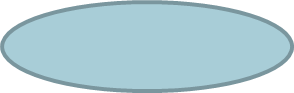 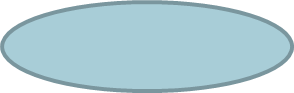 МО Курганинский район
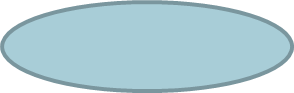 МО Приморско-Ахтарский район
МО г. Геленджик
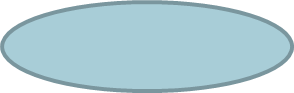 МО Северский район
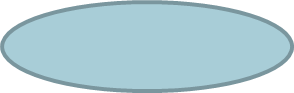 МО 
г. Армавир
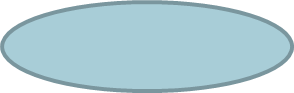 МО Курганинский район
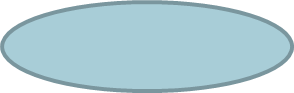 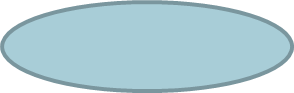 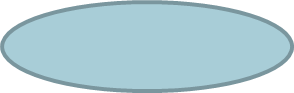 МО Абинский район
МО Павловский район
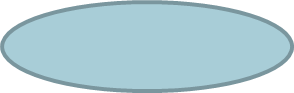 МО. г- г.Новороссийск
МО Новокубанский район
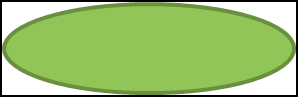 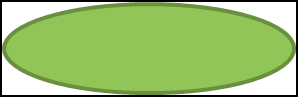 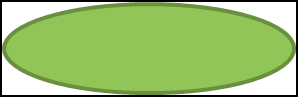 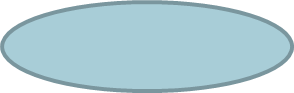 Новгородская область
Ростовская
 область
Пензенская область
г.Москва
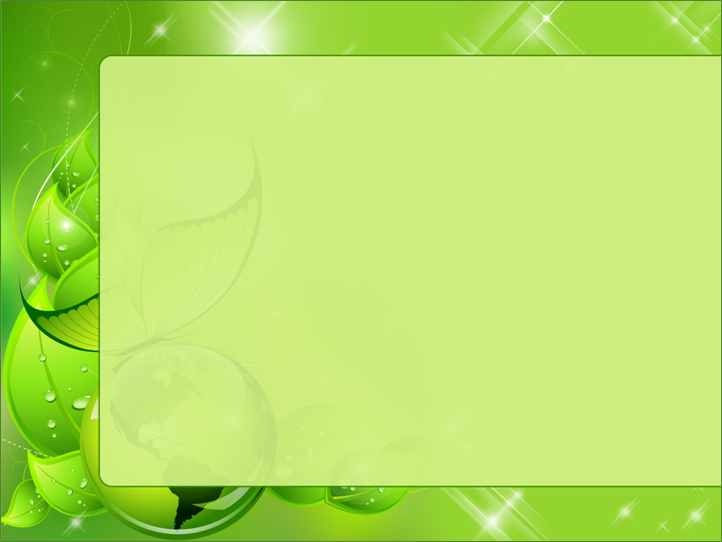 Мероприятия ОО по теме инновационного проекта.
Трёхдневный весенний  экологический слёт волонтеров-экологов
Всероссийский проект по раздельному сбору отходов  «Экодвор»
Всероссийские интерактивные экологические уроки « Разделяем вместе!»
Летний лагерь «Зелёный дом»
Экологическая экспедиция «Я исследователь!»
Сбор макулатуры, батареек
Трёхдневный осенний экологический слёт волонтеров-экологов
Тематическая профильная смена «Экологический десант!»
Проведение Всероссийских ЭКО-уроков.
Экологические акции «Антипал»; «Альтернативная ёлка»; «Птицы в городе», «Распаковка!», «Разрядка!», «Стоп пластик!», «Дармарка!»,                         «У мусора есть дом!»
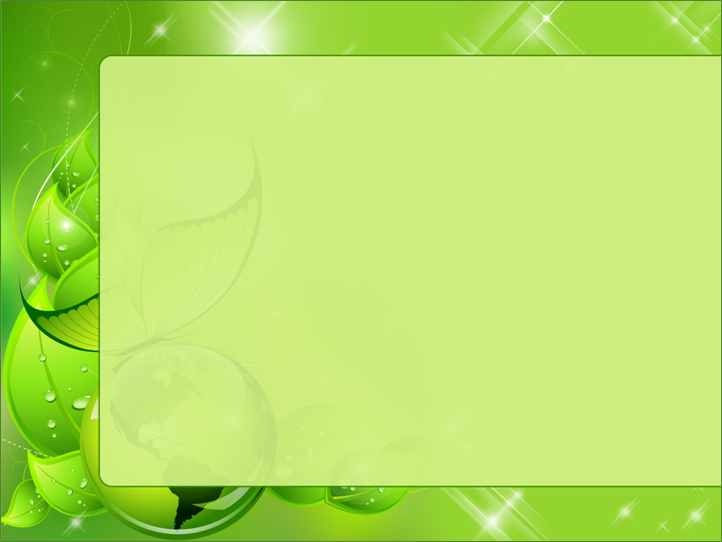 Проведенные семинары, конференциях (муниципального, краевого, федерального уровня);
Федеральный уровень
Круглый стол по обмену опытом « Система экологического образования»
Краевой селектор            « Система работы ОО по экологическому образованию»
Всероссийский вебинар: «Организация и  проведение   проекта «Экодвор»
Краевой модельный семинар  «Организация работы профильных смен с использованием кадровых ресурсов и материально- технической базы профессиональных образовательных организаций, образовательных организаций ВО и образовательных организаций ДО»
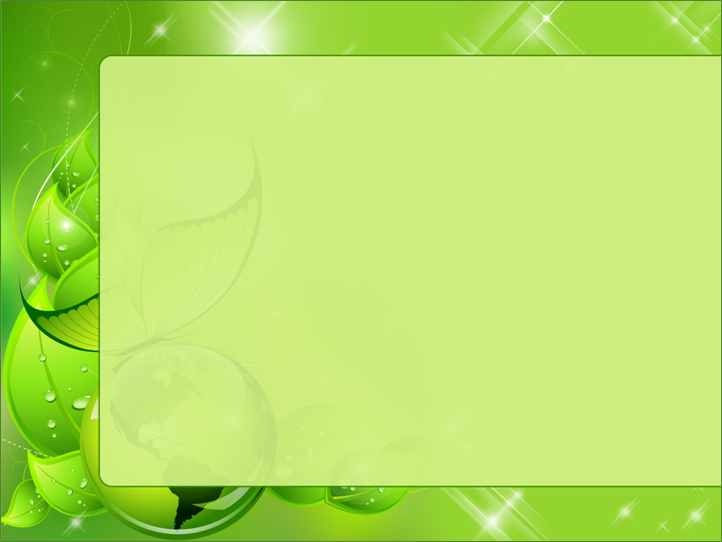 Информация об участии педагогов образовательной организации в семинарах, конференциях, педагогических выставках, педагогических марафонах, вебинарах.
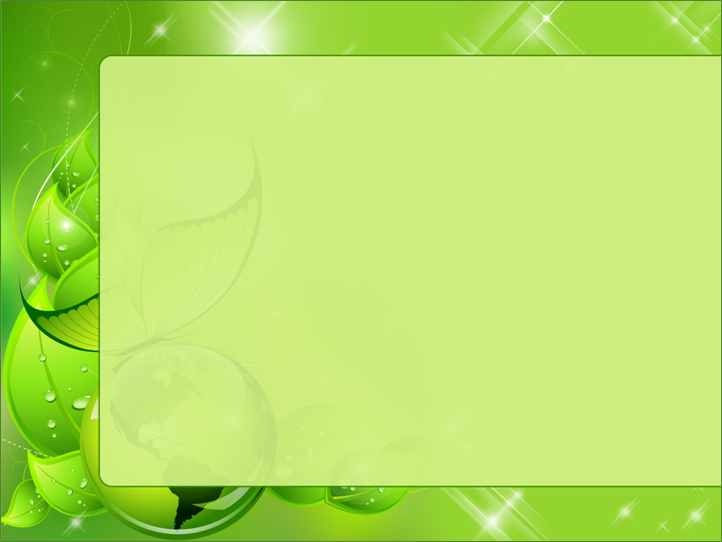 Информация о публикациях в печатных  СМИ, ТВ
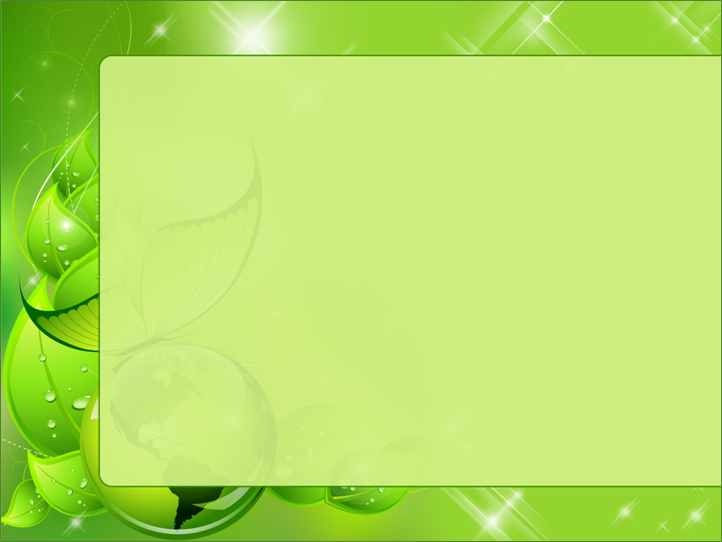 Формы трансляции  опыта
Методические пособия и рекомендации.
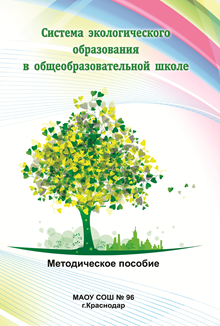 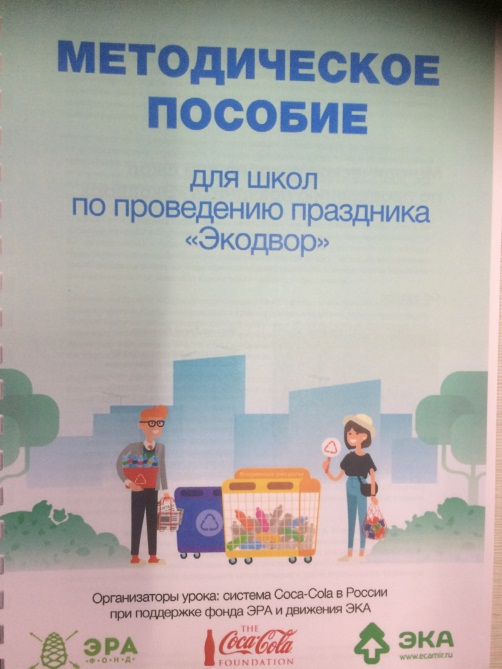 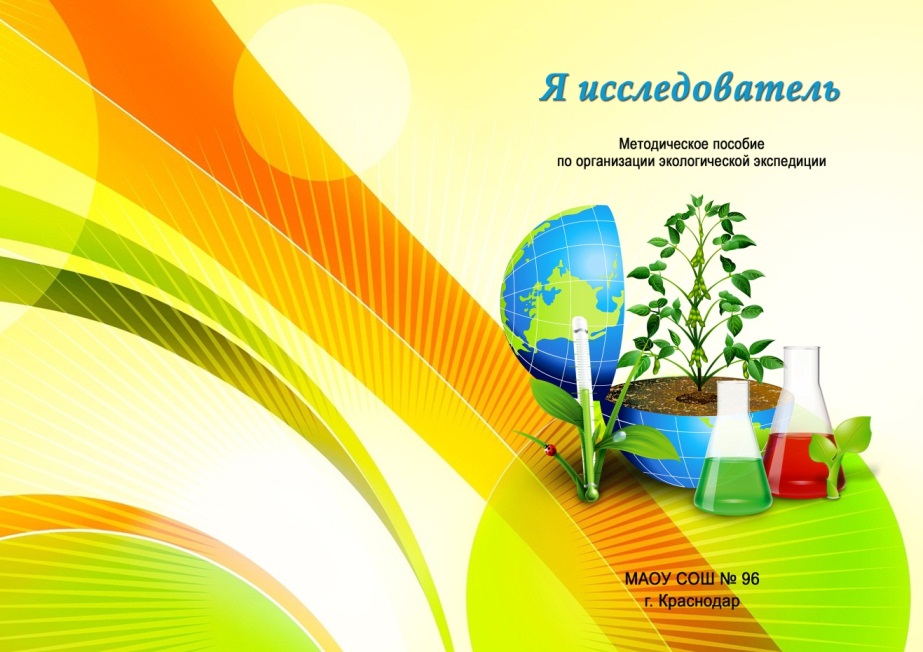 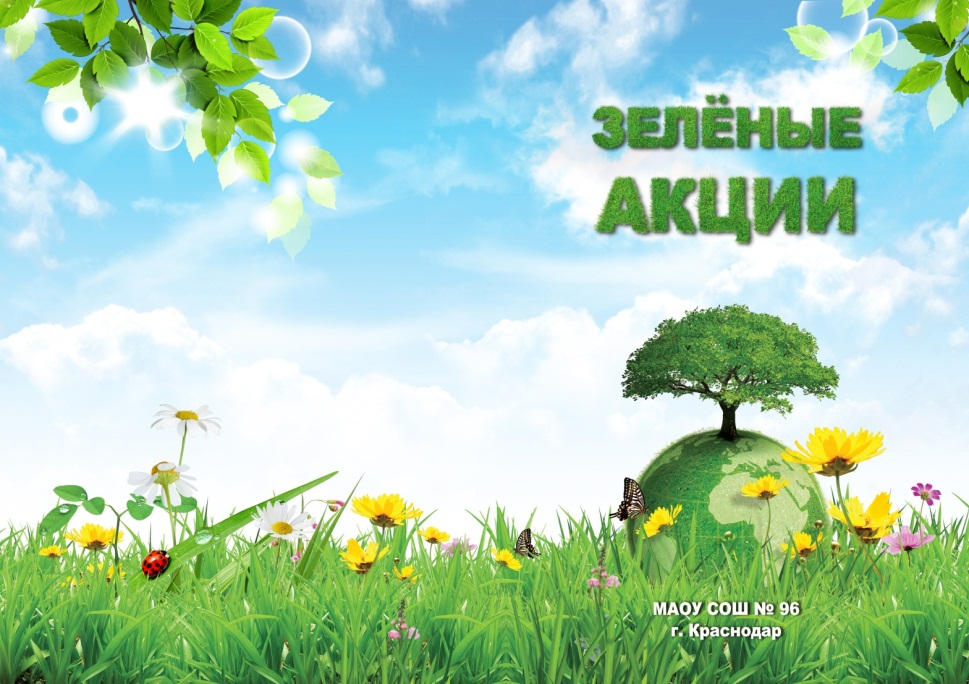 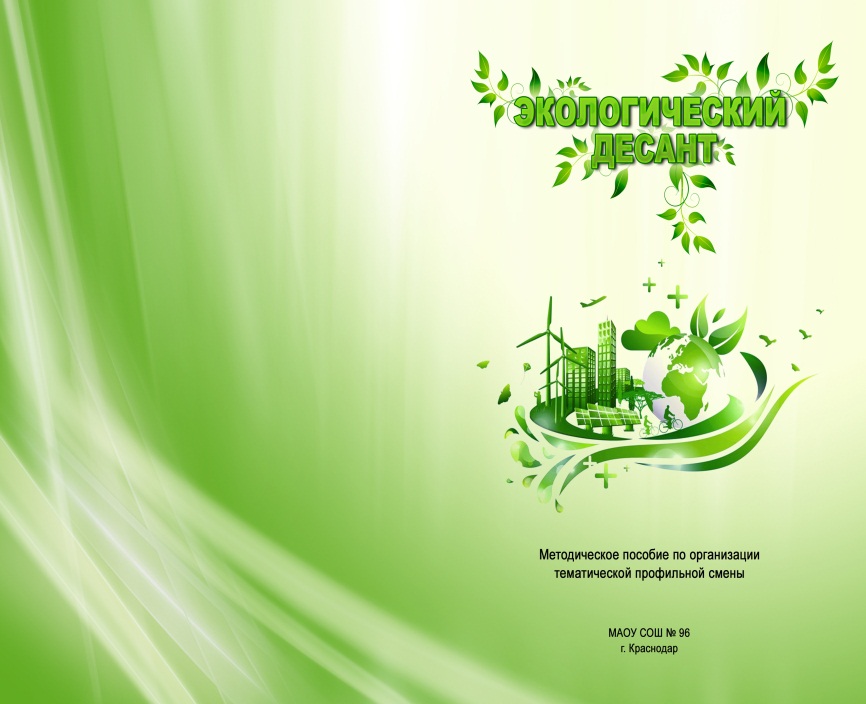